Clean Energy Communities: Leadership Round
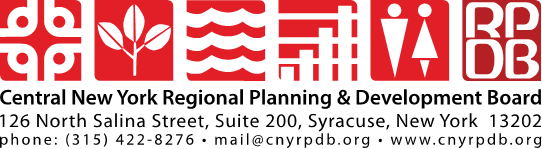 Logistics
We will be turning off cameras and muting all attendees 
Please enter questions in the chat, we will answer at the end
This webinar is being recorded and will be posted on our website and emailed to attendees
CNY RPDB
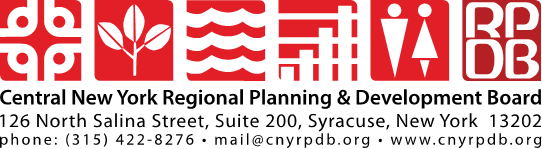 Energy Management​
  Comprehensive Planning and Community Development​
  Economic Development​
  Environmental Management​
  Transportation Planning
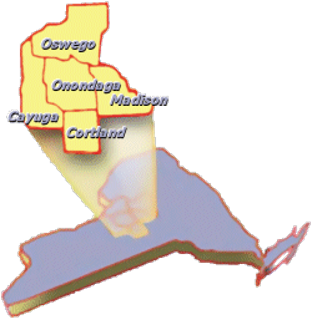 Our Team
CNY RPDB is helping municipal governments in Central New York pursue clean energy actions in the hopes of creating designated Clean Energy Communities.
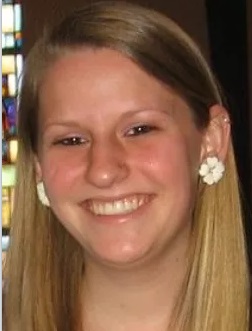 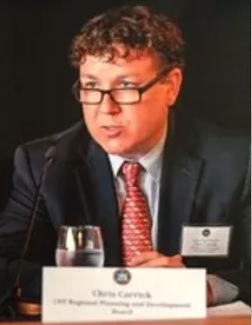 Chris Carrick – CNY RPDB Program Manager and CEC Coordinator
Amanda Mazzoni – CNY RPDB Senior Planner and CEC Coordinator
Climate Leadership and Community Protection Act Goals
Point Tiers
*Local governments are needed to reach these goals!*
What are Clean Energy Communities?
New York State Energy Research and Development (NYSERDA) Program
Purpose:
To encourage NYS communities to implement clean energy actions, save energy costs, create jobs, and improve the environment. In addition to providing tools, resources, and technical assistance, the program recognizes and rewards leadership for the completion of clean energy projects.
The program is designed for: Counties, Cities, Towns and Villages
What does a CEC Coordinator do?
Help your municipality to become a Clean Energy Community
Help your community to identify, implement, and achieve clean energy actions
Educate your community about the Clean Energy Communities Program
Guide your community on document submission for completed actions and grant applications
Assist your community to complete clean energy actions in the program
Create resources for your community
Provide your community with tools and analysis
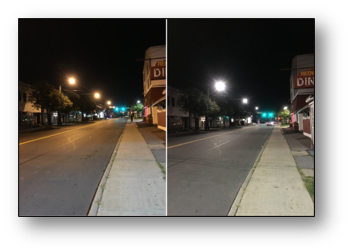 WHY CEC?
FOR MUNICIPALITIES
Opportunity to obtain additional funding for clean energy projects
CEC Grants
As actions are completed, municipalities can save money
Technical assistance to help track and complete desired energy actions 
Municipalities will be recognized as leaders in Clean Energy
W Manlius St., Village of East Syracuse
before (left) and after (right) LED streetlight conversion
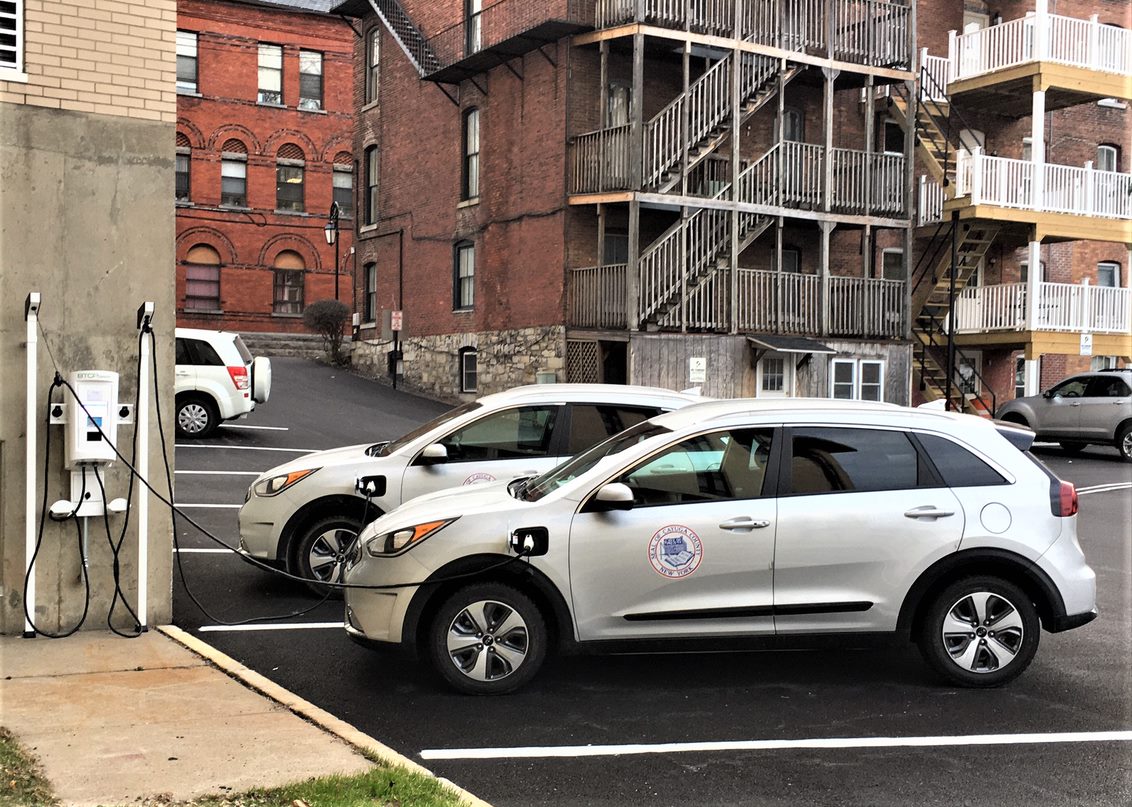 Cayuga County purchased two Kia Niro SUV PHEVs and installed a charging station at their county building in Auburn using CEC grant funds from round 1
CEC 2016 - 2020
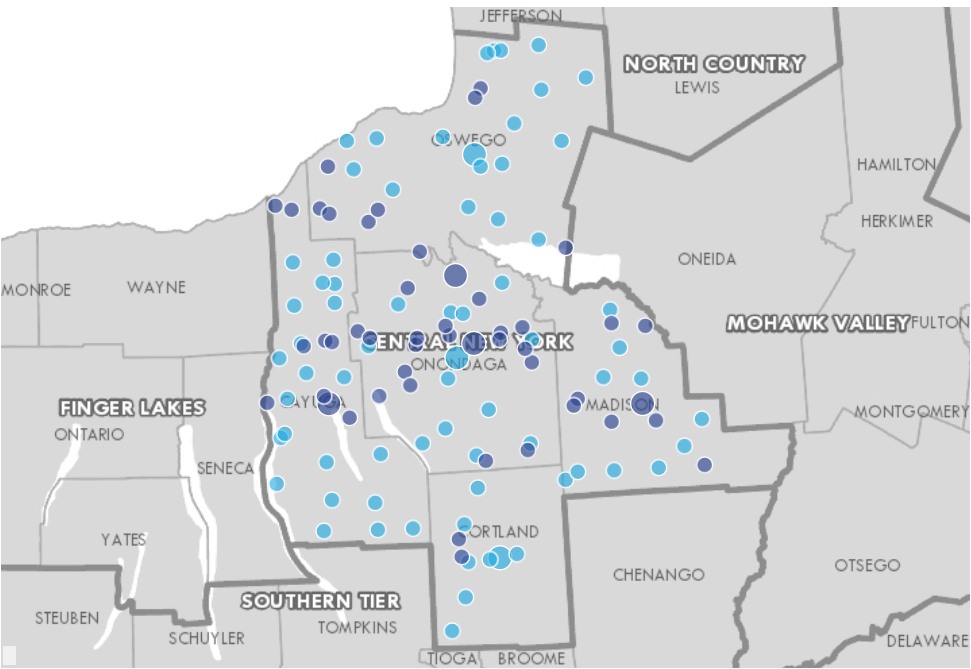 More than any other region!
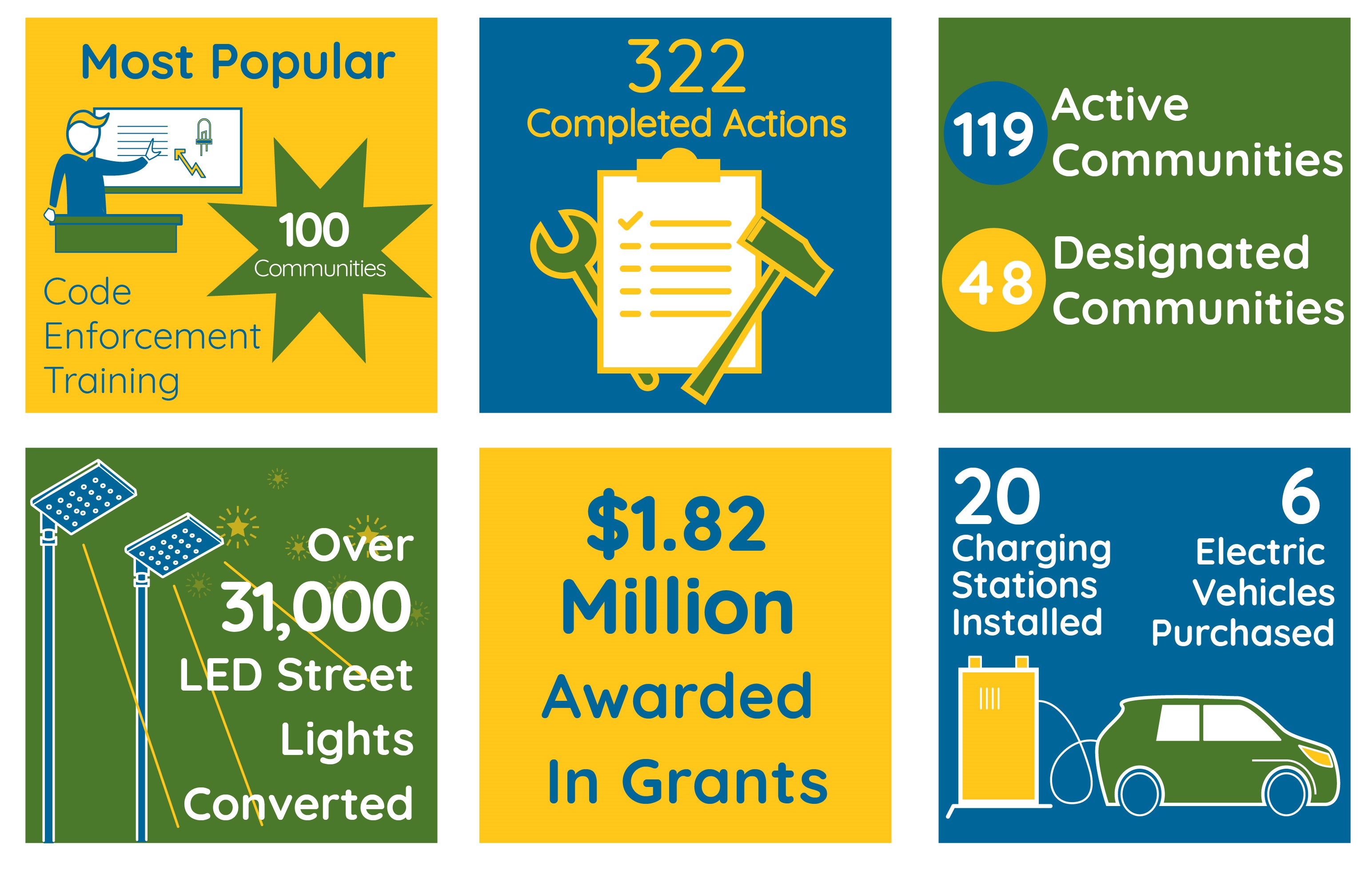 Designated Clean Energy Community
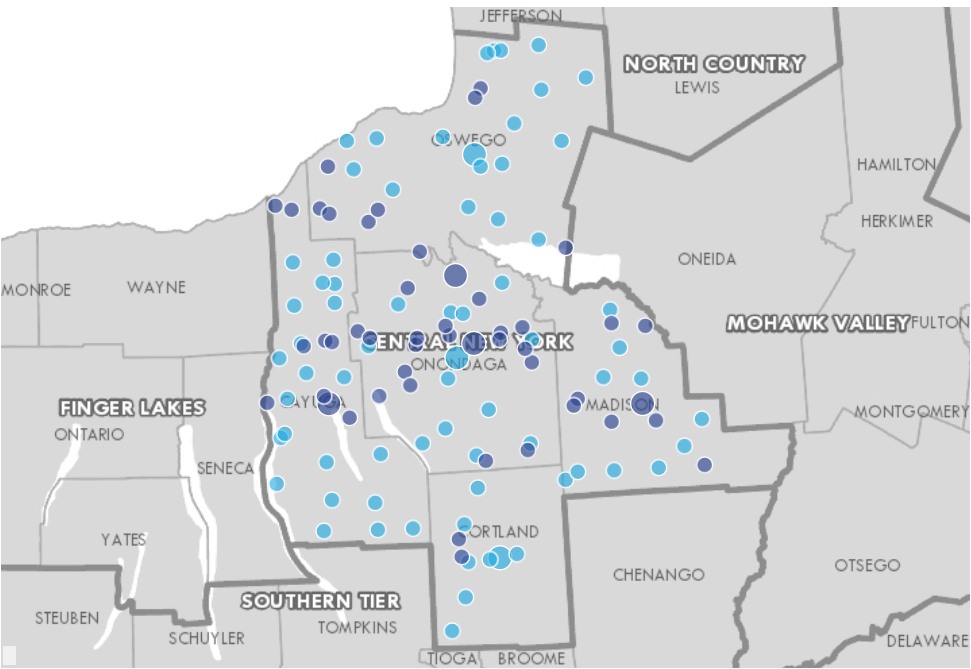 Active Clean Energy Community
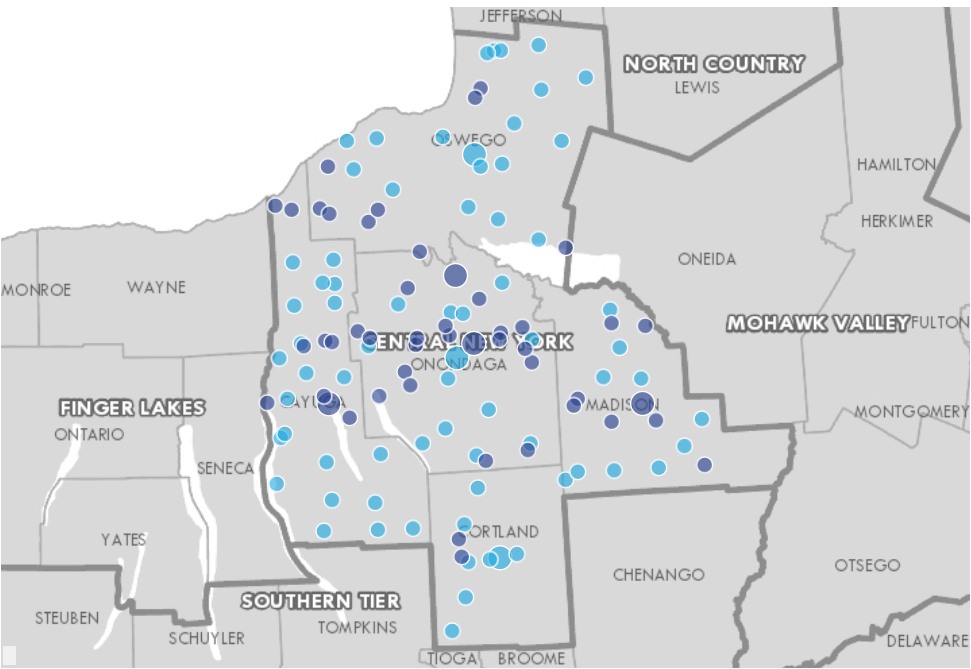 CEC Leadership Round
January 2021 NYSERDA released the Clean Energy Communities Leadership Round
  New clean energy actions 
  New ways for communities to be recognized as leaders
  Over $800,000 in funding earmarked just for CNY and three ways to achieve funding
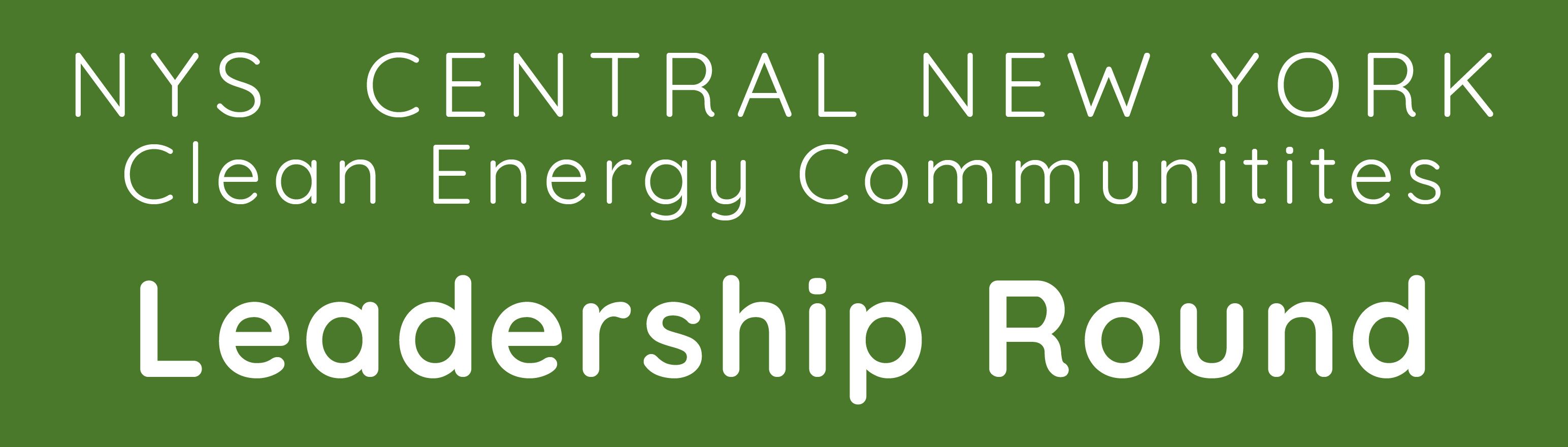 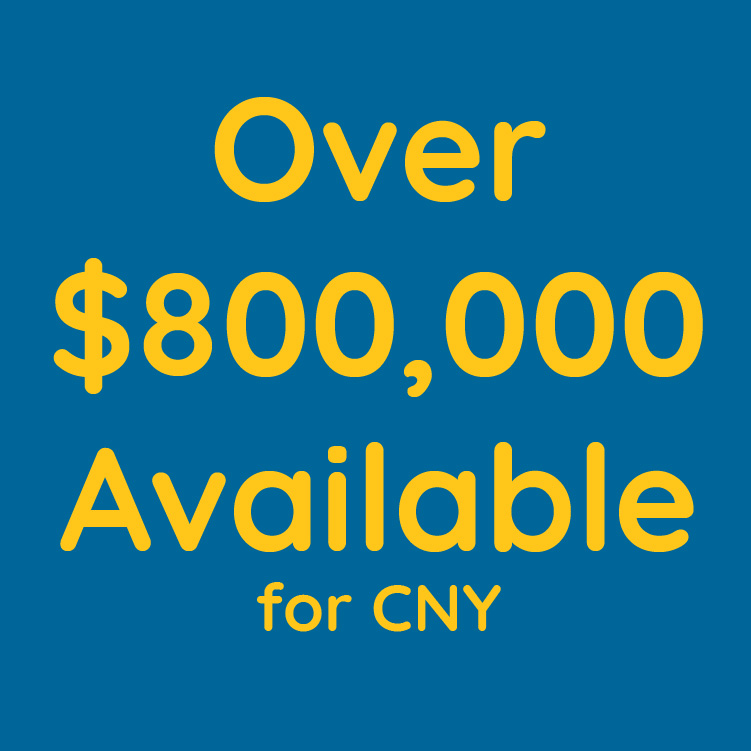 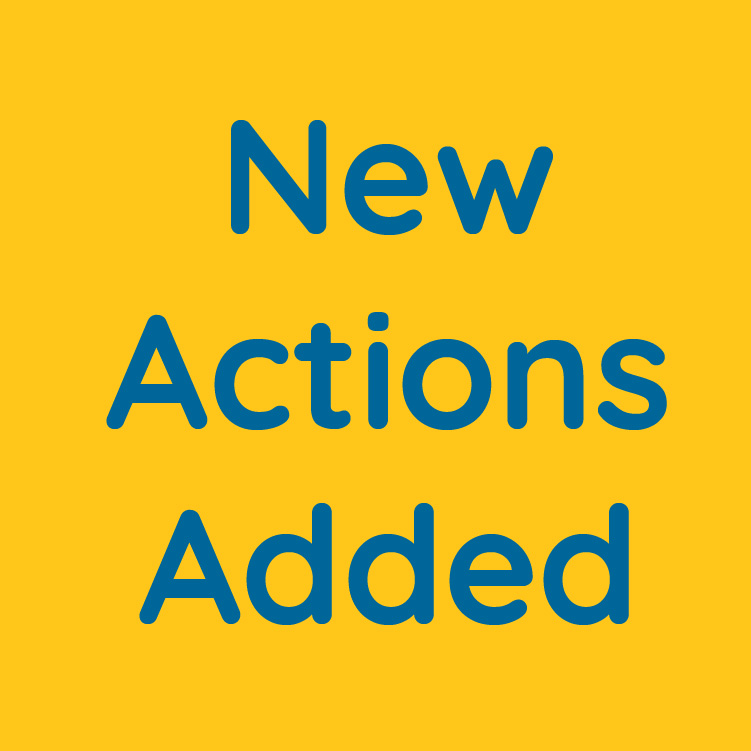 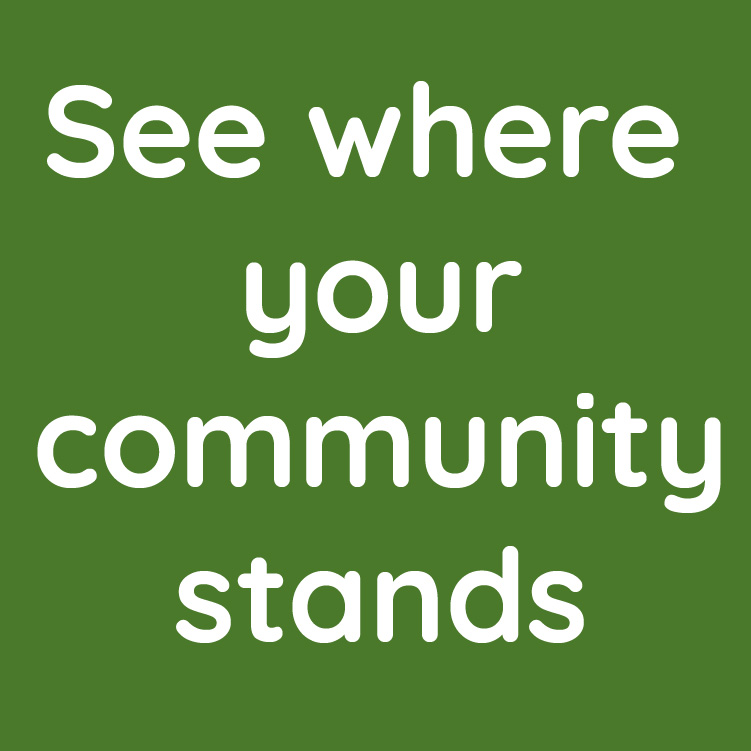 Grant Funding
Three ways to get funding (*Available to municipalities that pay SBC on electric bills*)
1) Designation Grants
Complete 4 High Impact Actions to become a designated community and receive $5,000
2) Action Grants 
Certain actions award additional funding when they are completed
3) Point-Based Grants
Collect points by completing High Impact Actions to receive more grant money
Point-based Grants
In some cases, points will be assigned retroactively for previous completion of Impact Actions
Over $800,000 in grant money just for CNY!
Points Grants are based on Region for Municipalities with Population <40,000
“First Come, First Serve” process – once the grants are gone, they’re gone
Our region includes:
Cayuga, Cortland, Madison, Onondaga, and Oswego Counties
Disadvantaged Community Bonus
Any points-based or action grant award in the amount of $20,000 or greater may be eligible for $10,000 bonus funding for a clean energy project. 
To access a bonus, the grant project needs to be located within a New York State “Disadvantaged Community” as explained on NYSERDA’s website: www.nyserda.ny.gov/ny/disadvantaged-communities.
Central NY communities that meet the definition include: parts of the City of Syracuse, City of Cortland, City of Auburn, City of Oswego, City of Fulton, Town of Scriba, Town of Oswego, Village of Phoenix, and Town of Schroeppel, and the entire Town and Village of Richland/Pulaski
How to apply for grants:
Once a community qualifies for a grant they have 90 days from their notification (via email) to submit a grant application. 
Grants will have no required cost share
Grants $5,000 or less = no contract
  Check in the mail
Larger grants require municipality to select pre-approved project type or apply for a custom project
Eligible pre-approved project types:
  Conversion to LED streetlights
  Installation of solar
  Purchase of electric vehicles
  Installation of EV charging stations
  Implementation of Clean Energy projects
Custom projects will be required to meet certain metrics and may take longer to be approved than pre-approved project types.
Examples of CEC Grant Projects
Village of Cazenovia Heat Pumps
Town of Richland Solar Array
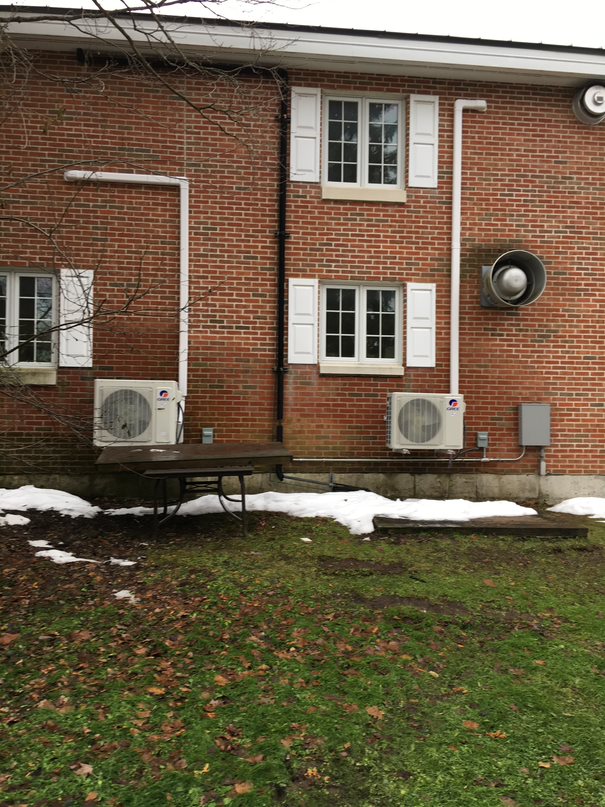 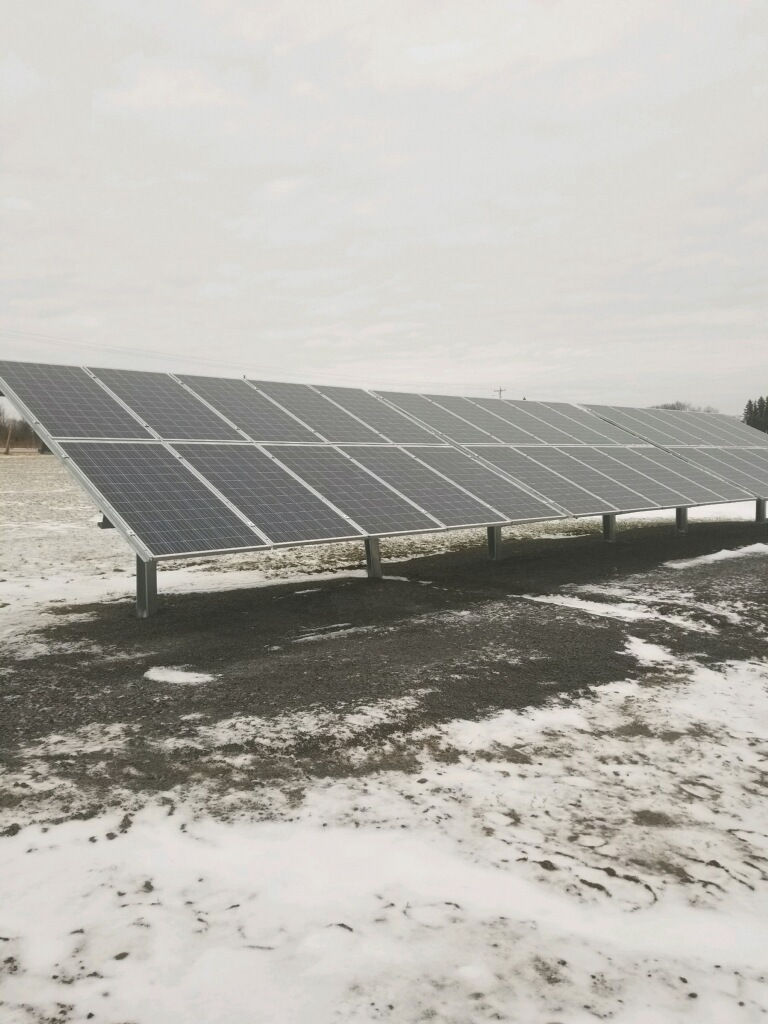 Examples of CEC Grant Projects
Village of Fair Haven PHEV
Town of DeWitt EVs and Charging Stations
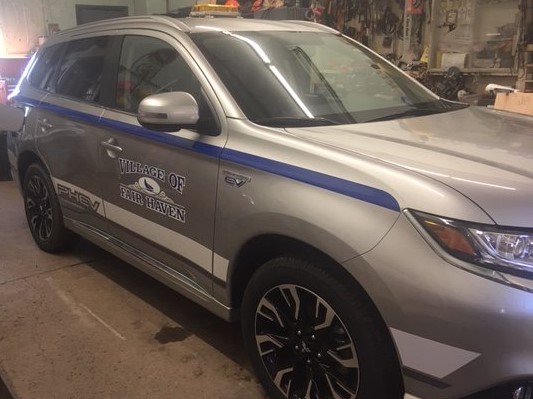 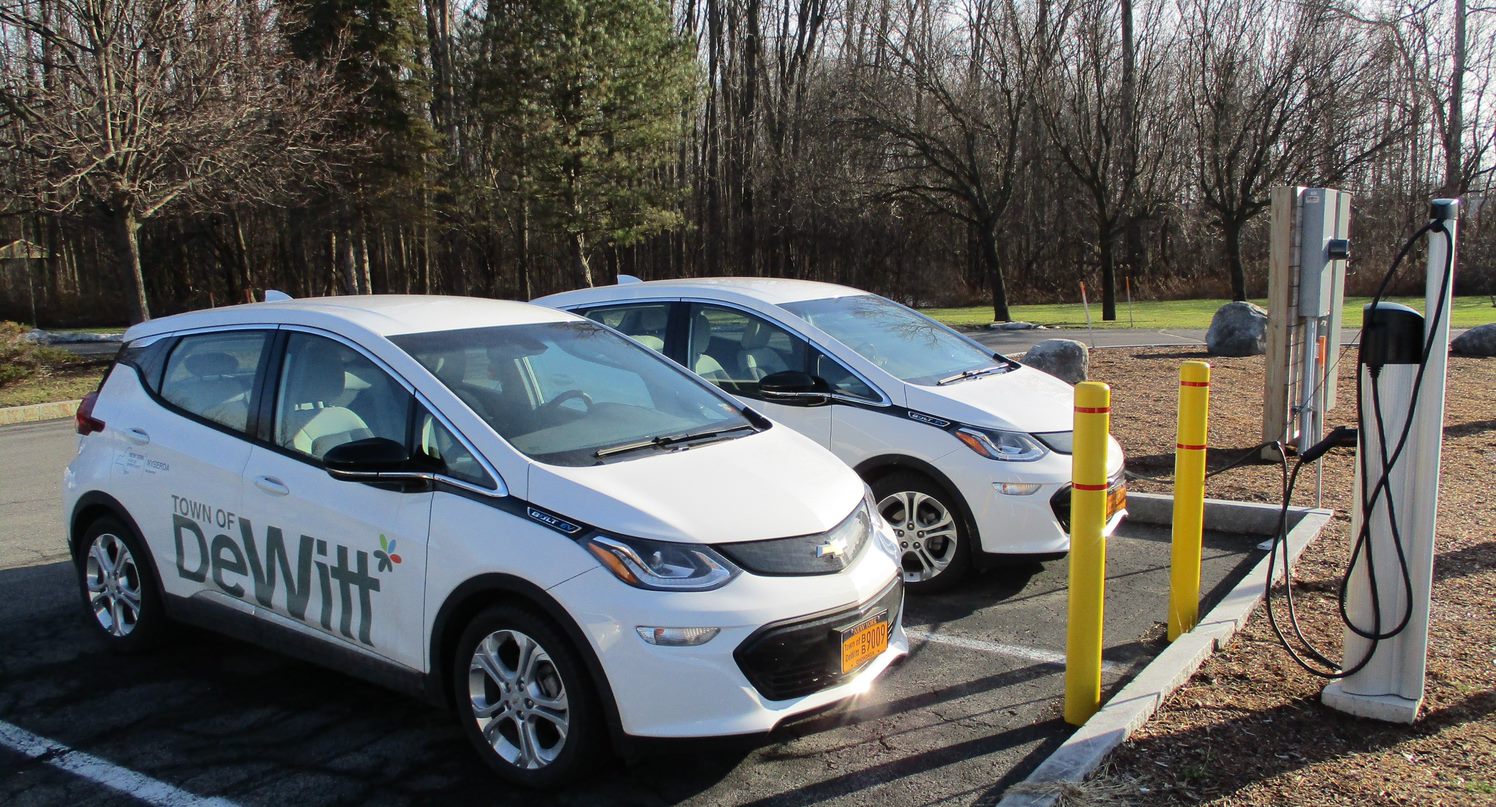 High Impact Action Items
ITEM BREAKDOWN
Many of these might be actions that your community has already completed through the first iteration of the program
Original CEC High Impact Actions continuing in Leadership Round
CEC Leadership Round New High Impact Actions
Actions with associated grants
New Actions
Leadership Round Points & Grants: New Community Example
New  Community in CEC 2.0
Community Campaigns (Clean Heating and Cooling) – 200 points
Benchmarking (Municipal Buildings) – 100 points 
Community Choice Aggregation – 1,500 points 
LED Streetlights (Cobra Heads) – 700 total points
Total Points = 2,500 points
Eligible for:
$5,000 Designation Grant
$5,000 – $15,000 Action Grant, depending on population

500 more points would make the community eligible for a Points-based grant
Leadership Round Points & Grants: Active Community Example
Active Community in CEC 1.0
Active Community in CEC 2.0
Unified Solar Permit – 200 points
Benchmarking (Municipal Buildings) – 100 points
Clean Fleets (EV Charging Station) – 200 points
NYStretch Code – 1,200 points 
Climate Smart Communities – 600 points
LED Streetlights (Cobra Heads) – 700 points
Two actions completed ​
Go into CEC 2.0 with 300 points
New actions completed = 2,700  points​
Total including CEC 1.0 actions = 3,000 points​
Can apply for $5,000 Designation-grant​
Can apply for $10,000 – $30,000 Points-based grant​
Eligible for $5,000 – $50,000 Action grant
Leadership Round Points & Grants: Previously Designated Community Example
Designated Community in CEC 1.0
Designated Community in CEC 2.0
Unified Solar Permit – 200 points
Clean Fleets (EV Charging Station) – 100 points
Benchmarking (Municipal Buildings) – 100 points
Community Choice Aggregation – 1,500 points
Clean Energy Upgrades – 500 points
Benchmarking (Adv. Reporting) - 200 points
Clean Heating and Cooling Demo – 500 points
Climate Smart Communities – 600 points
LED Streetlights (Cobra Heads) – 700 points
Four actions completed = designated community​​
Grant Received in Round 1 $5,000 – $250,000​
Go into CEC 2.0 with 1,900 points
New actions completed = 2,600 points​
Total with CEC 1.0 = 4,500 points​
Eligible for $10,000 – $30,000 Points-based grant ​& $20,000 – $70,000 Points-based grant
Next Steps
Designate a main contact that will represent the municipality and work directly with the Clean Energy Communities Coordinators 
Discuss what actions have been accomplished and what actions the municipality has an interest in accomplishing
Set up follow up meetings to begin work on actions the municipality wants to accomplish
Find/create/submit documentation of completed action
Begin thinking about projects that the municipality has an interest in using grant funding for
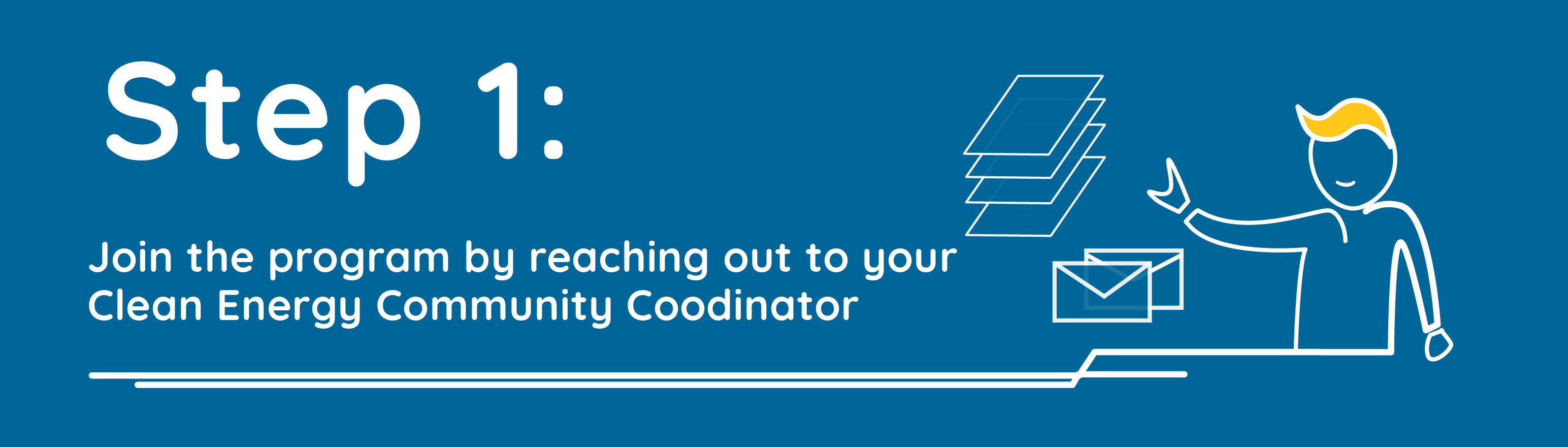 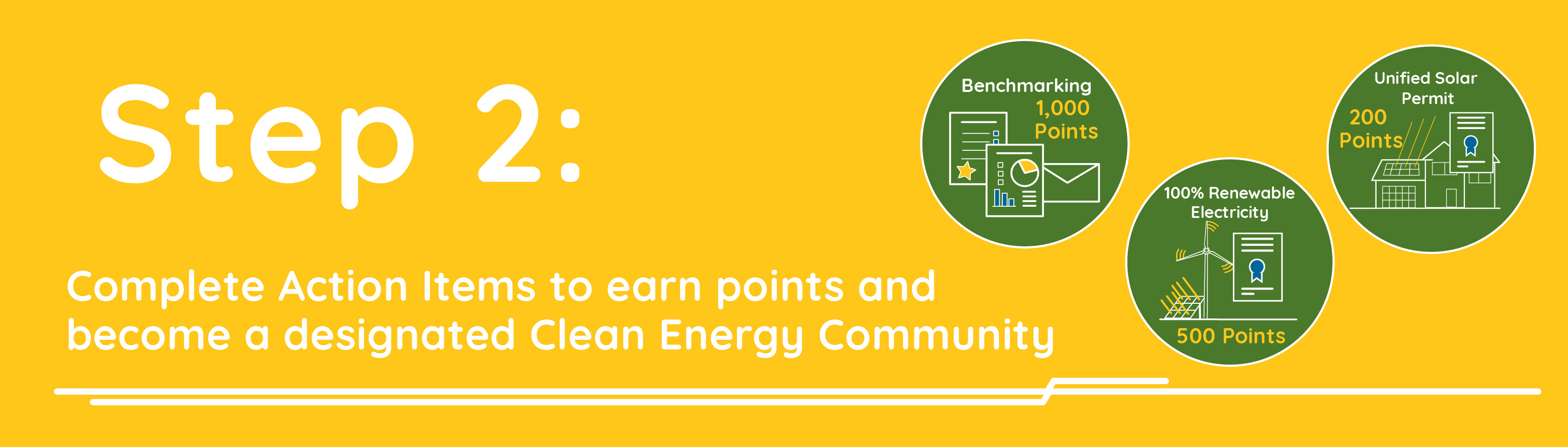 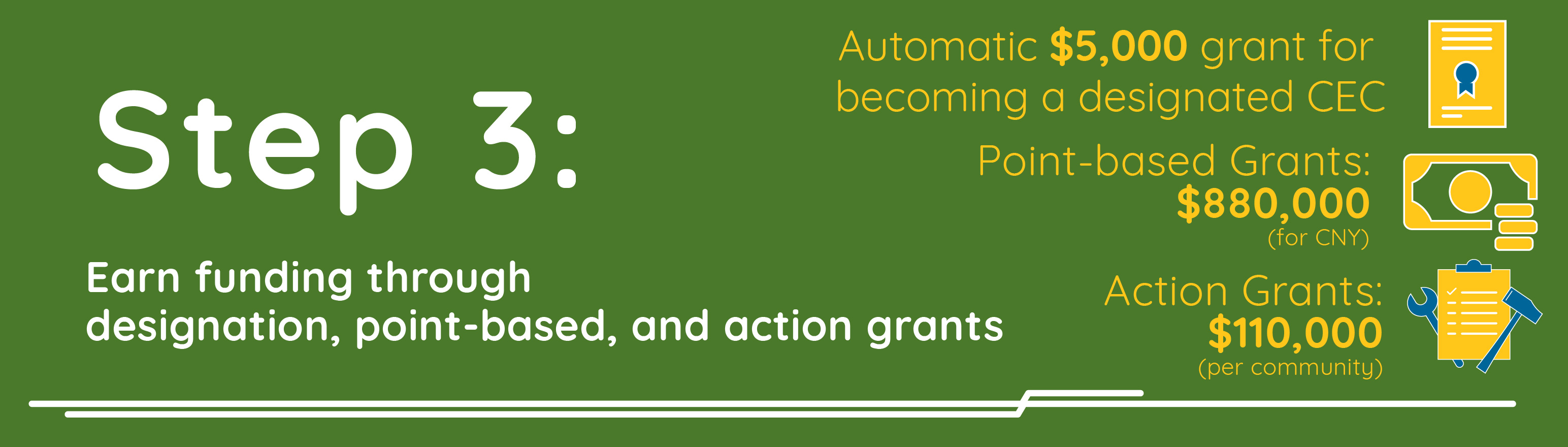 Contact
Amanda Mazzoni
CNY RPDB Senior Planner and Clean Energy Communities Coordinator 
amazzoni@cnyrpdb.org 
315-422-8276 x1215
Schedule a Zoom meeting with Amanda: https://calendly.com/amazzoni-1/cec-discussion-meeting
Chris Carrick
CNY RPDB Energy Program Manager and Clean Energy Communities Coordinator
ccarrick@cnyrpdb.org
315-422-8276 x1213
Resources
Our Website: https://www.cnyenergychallenge.org/ 
  CNY RPDB Agency Website, Energy Program Page: http://www.cnyrpdb.org/programs/energy.asp 
  NYSERDA CEC Website: https://www.nyserda.ny.gov/All-Programs/Programs/Clean-Energy-Communities 
  DEC Climate Smart Communities Website: www.climatesmart.ny.gov 
  High Impact Action Item Toolkit: https://www.nyserda.ny.gov/All-Programs/Programs/Clean-Energy-Communities/How-It-Works/Toolkits
Questions?